SE_A terminal ( J2 connector in TAS5755EVM)
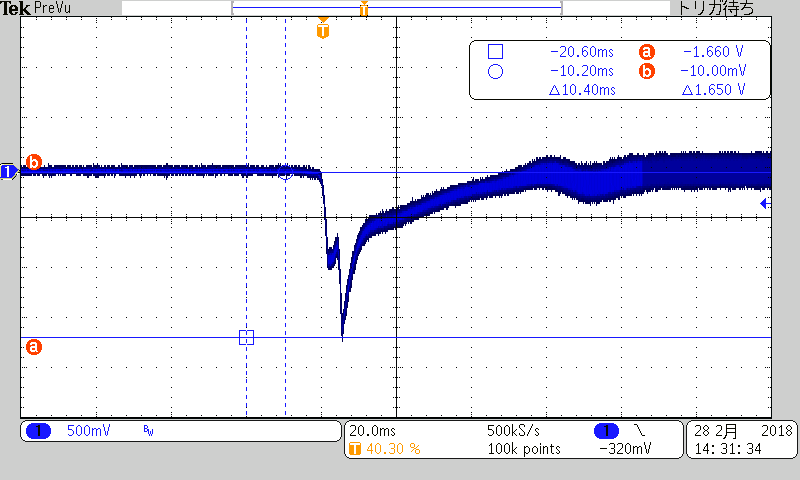 0x1A=0A

(bit D7=0)
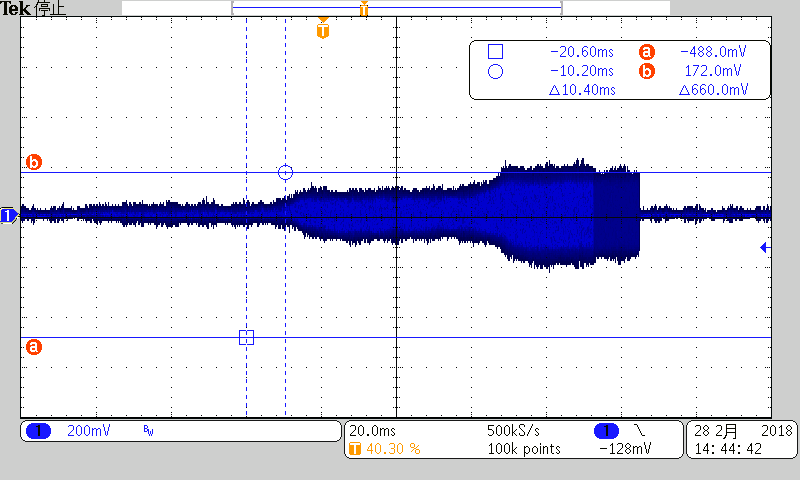 0x1A=88

(bit D7=1)
Mode Scheme  AD mode
Mode                 2.1ch
2.2nF is  between SS_TIMER pin and GND  ( as EVM default )


We should bit D7 of 0x1A should be 1 ( SS-Timer disabled ) if 2.2nF are
Inserted in case 2.1ch mode?
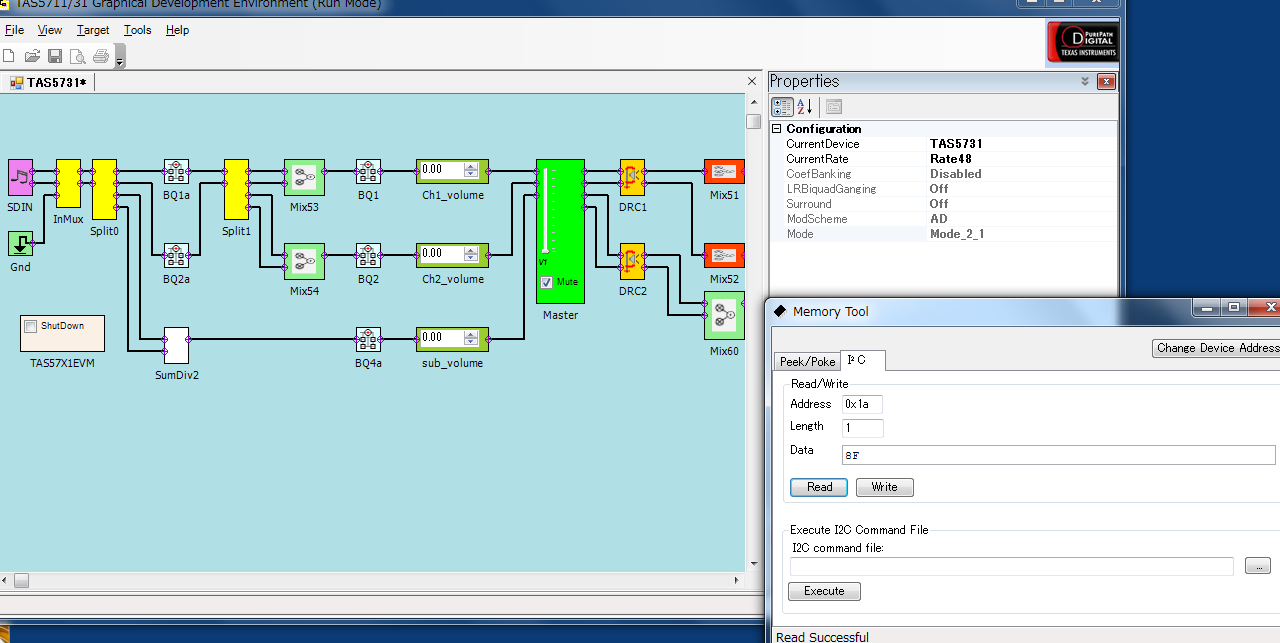